Zenith35/ Pro «TAG SINGLE MODE»
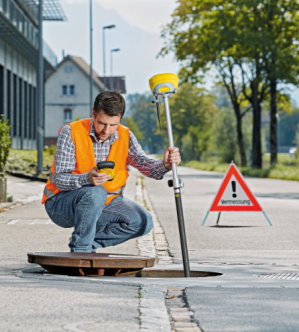 Contents
Required Equipment
TAG Single Mode – what is it?
TAG Single Mode – Typical accuracy
Compass Calibration
Examples & Recommendations
Required Equipment
Zenith35 TAG or Zenith35 Pro TAG
Latest onboard firmware version installed 
Zenith35 TAG ≥ V 1.25 
Zenith35 Pro TAG ≥ V 2.01
Compass Calibration Tool
Latest Field Software version installed 
X-PAD ≥ V 3 
GeoMax FieldGenius ≥ V 9
Field Controller
GNSS Pole
What is the «TAG-Single»
Zenith35 TAG includes tilt sensors for pole tilt calculation and e-compass to detremine the North direction
All Zenith35/Pro TAG includes tilt sensors and compass

Until now Zenith35 TAG was available only with «TAG-Dual mode»

Hidden points was measured with two measures with pole was tilted
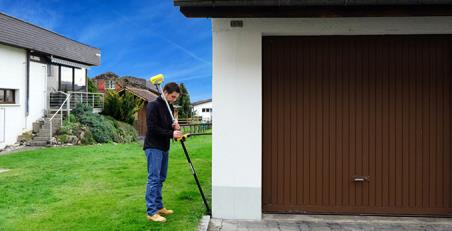 What is the «TAG-Single»
The last firmware enables the electronic compass installed within the Zenith35/ Pro TAG
The new firmware enables the e-compass to estimate the North direction


This allows you to measure points without holding the pole levelled and vertical
Only one measure is needed to record points with the pole tilted
What is the «TAG-Single»
1 point measurements  to increase efficiency
Suitable for survey and stakeout operations!
Tilt range: 15°
	 equals to 52cm deflection @2m pole height
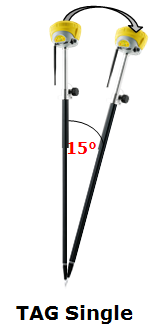 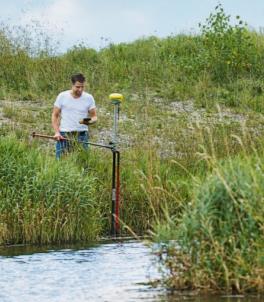 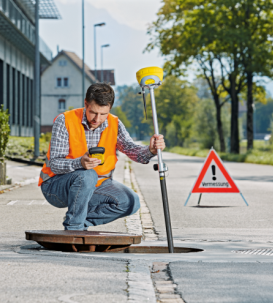 What is the «TAG-Single»
The Tilt Sensor is used to determine the degree of inclination. This is measured with accelerometers
The Compass is used to determine the direction of tilt. This is measured by magnetometers

 Since the compass principle is based on the earth magnetic field, measuring with the compass close to metal objects with an own magnetic field or objects generating magnetic fields such as generators is error-prone.
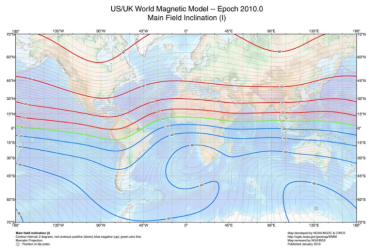 Accuracy
Accuracy (typical)*
* The following values represent an average achieved during tests under normal to favourable conditions.
** Please note that these error needs to be applied on top of the standard GNSS accuracy.
Compass calibration
Before starting to use the compass it is needed to perform a calibration routine
The calibration rountine has 3 main steps:
Calibrate the e-bubble
Scanning modelling the local magnetic field
Controlling if the calculated model fist

A calibration tool is needed to perform the calibration 
Included in new Zenith35 Pro TAG packages or as an optional accessory for Zenith35 TAG
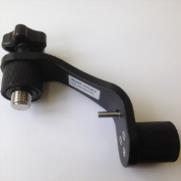 Compass calibration – Local conditions
The compass is sensible to magnetic fields, such as
Local earth’s magnetic field
Cars
Powerlines
Generators
Steel reinforced buildings


Choose a location where the possible interferences are minimum
Calibration of the compass is required to “fit” the local earth’s magnetic field, conditions, surroundings and environment. The calibration must be done before starting the measurement campaign
Compass calibration – X-PAD
To start the calibration routine open the X-PAD instrument settings
Create a new profile or modify an existing profile
In the Antenna page click on Compass to start the calibration routine
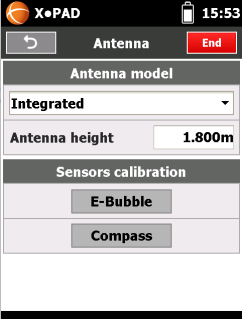 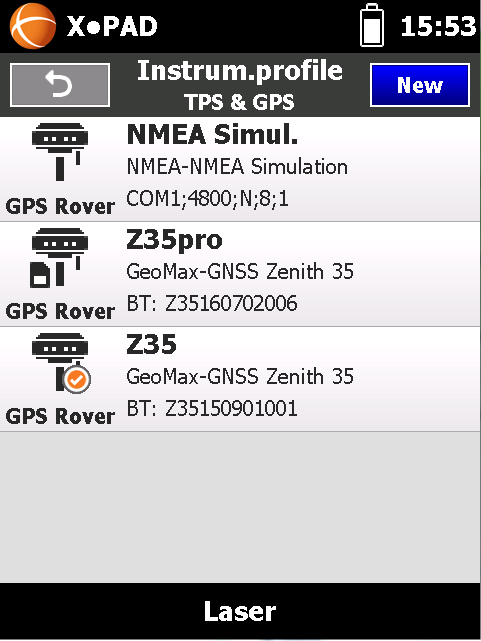 Compass calibration – FieldGenius
To start the calibration routine after the Zenith35/ Pro is configured and connected open Instrument Settings and Sensor Configure
Click on Electronic Bubble
Click on Calibration to start the calibration routine
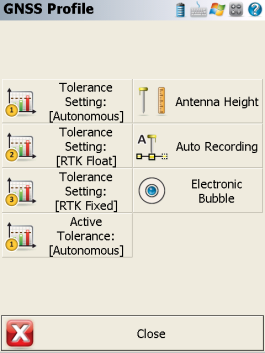 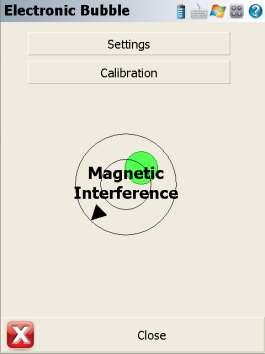 Compass calibration
To calibration is done in different steps
IMPORTANT: The receiver must be fixed while doing the calibration routine!
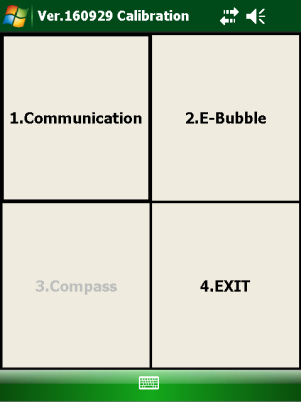 Compass calibration
Click on Communication to verify that the Zenith35/Pro TAG is connected by Bluetooth
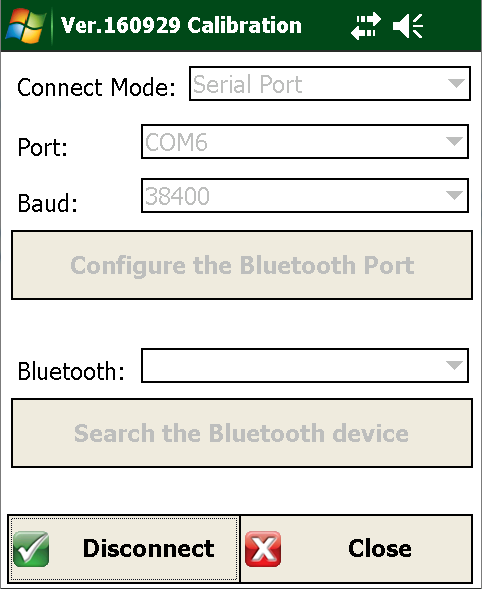 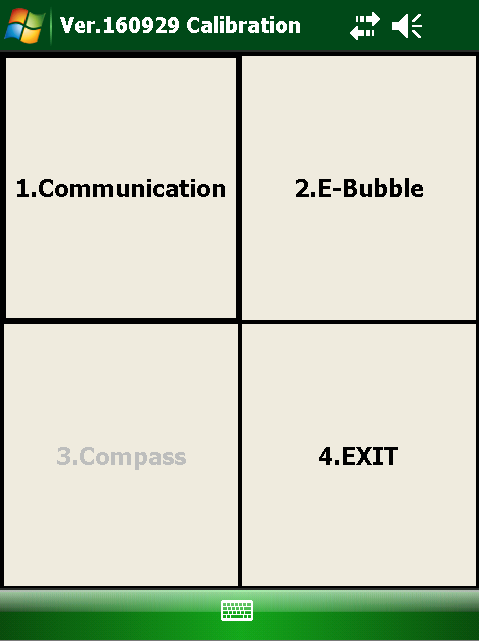 Compass calibration
Click on E-bubble to start to calibrate the electronic bubble
You must stay vertical with the pole and press START
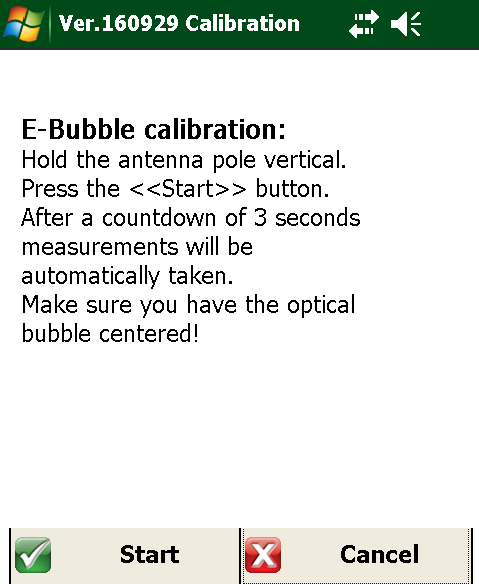 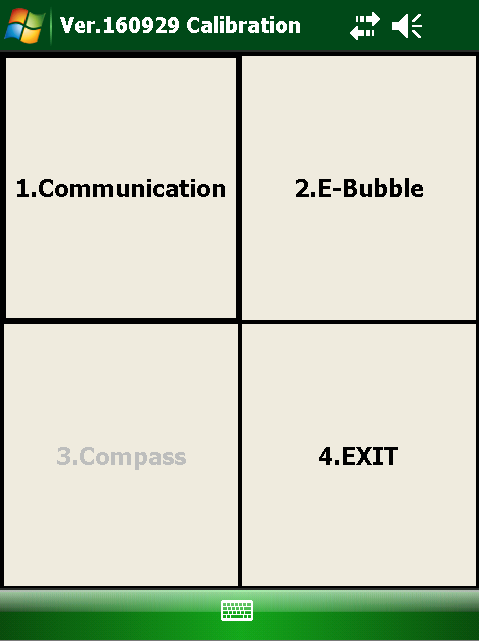 Compass calibration
Check that the result is correct
Press Accept to validate the result
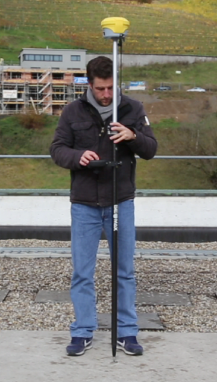 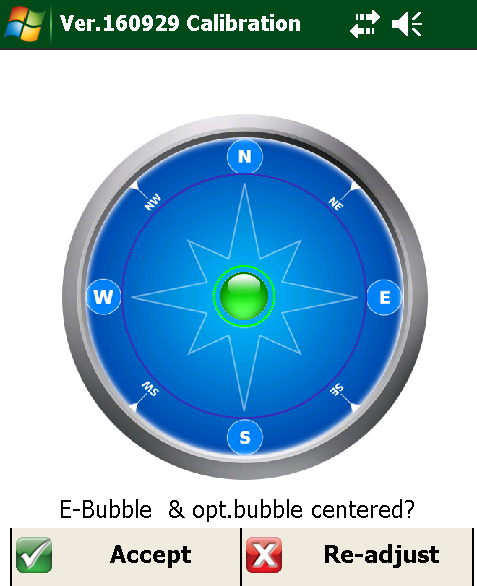 Compass calibration
Click on Compass to open the next step
Mount the calibration tool on the pole
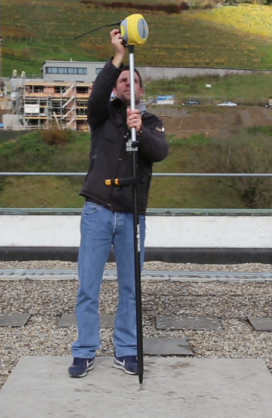 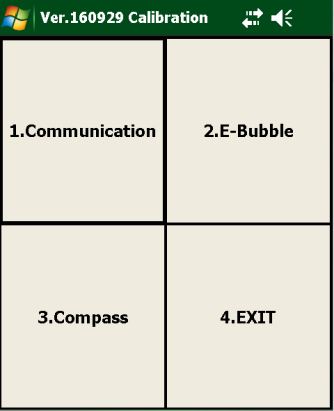 Compass calibration
Click Start and slowly rotate clockwise the pole, while vertical
The full rotation should take about 40-60 seconds
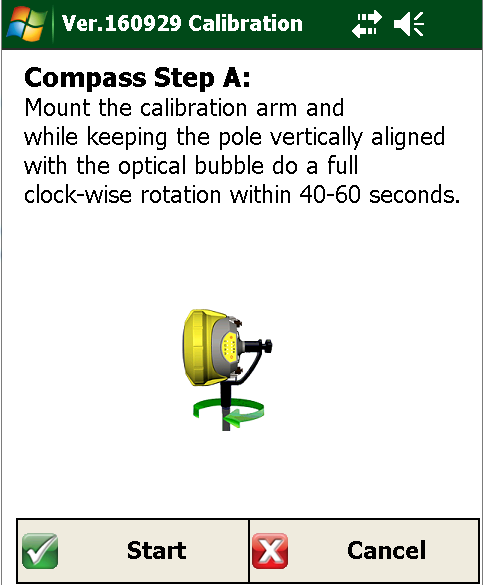 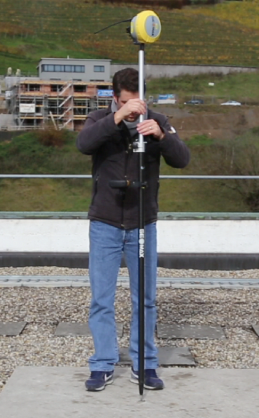 Compass calibration
If the calibration is well done you see a circle. After the progress bar is completed, click Continue
If on the left side you don’t see a circle, but the points are random, it is recommended to change the calibration area
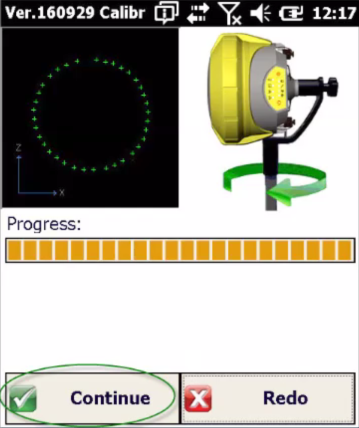 Compass calibration
Unmount the calibration tool and place the pole vertical
As before rotate clockwise the pole within 40-60 seconds
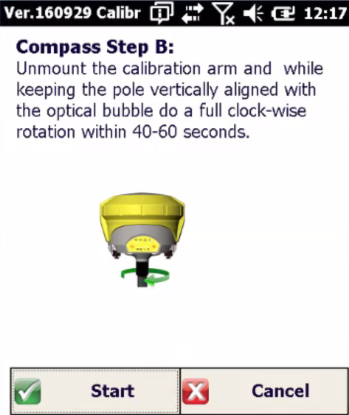 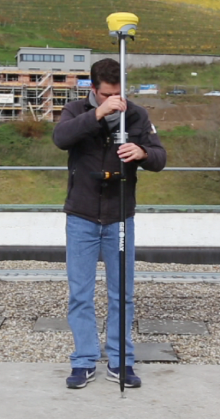 Compass calibration
If the calibration is well done you see a circle. After the progress bar is completed, click Continue
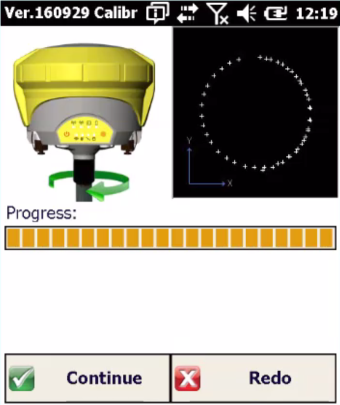 Compass calibration
For the next step verify that the receiver is FIXED
Occupy a marked ground position and click Start to measure the point. When done press Continue.
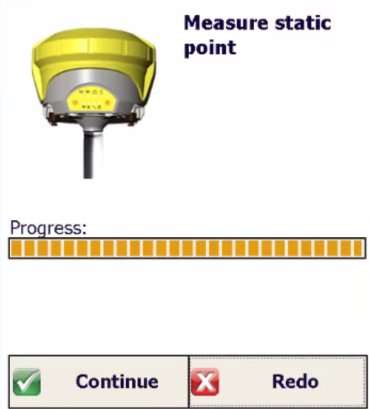 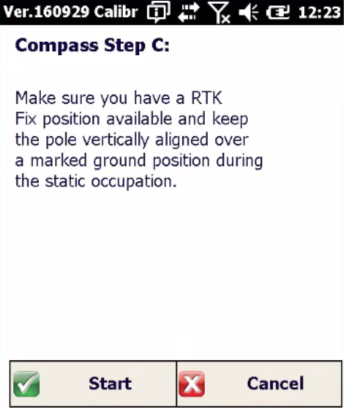 Compass calibration
While on the same marker, you must measure 4 points with the pole tilted and oriented on different Azimuth angles 
 You must tilt the pole until the Diff.Tilt value is close to zero and rotate around the point until the Diff Azimuth is close to zero
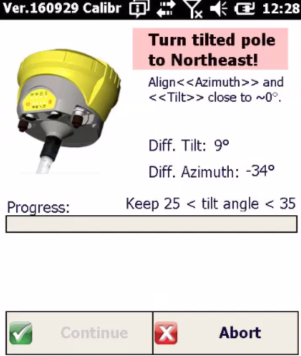 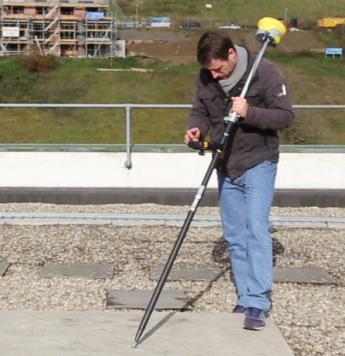 Compass calibration
While the two angles are close to zero the instrument measures the point
 Wait few seconds until point is saved. Then rotate to next angle
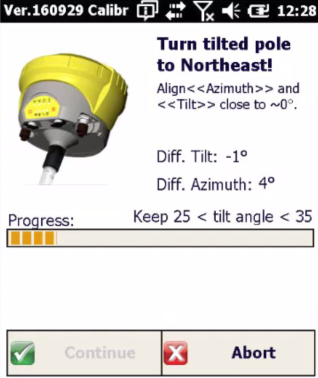 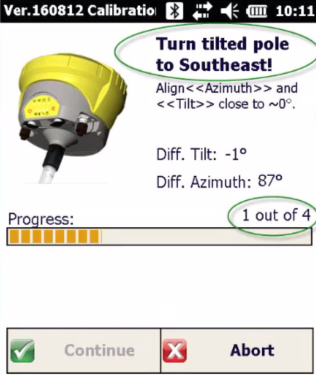 Compass calibration
Proceed in the same way for all the four points
 When done press Continue to complete the calibration
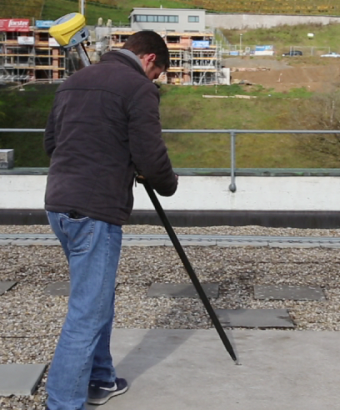 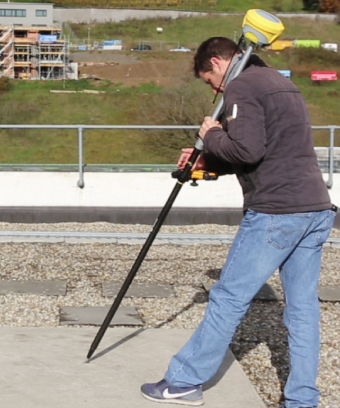 Compass calibration
Enter the pole height
 Check that the calibration is succesful!
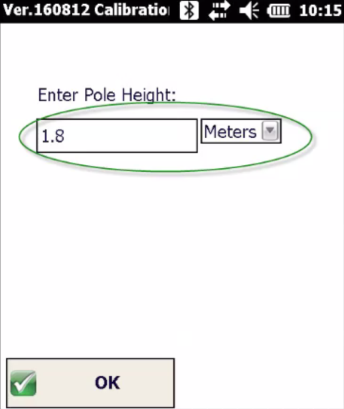 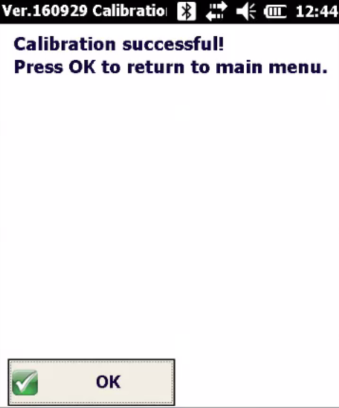 Compass calibration
Calibration is done and now you can start to use the compass to measure all points with pole tilted!
GeoMax FieldGenius
Enable it from Electronic Bubble menu
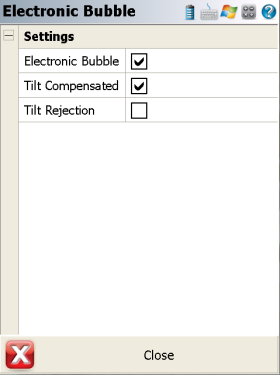 Compass calibration
X-PAD
Enable it from Survey Settings
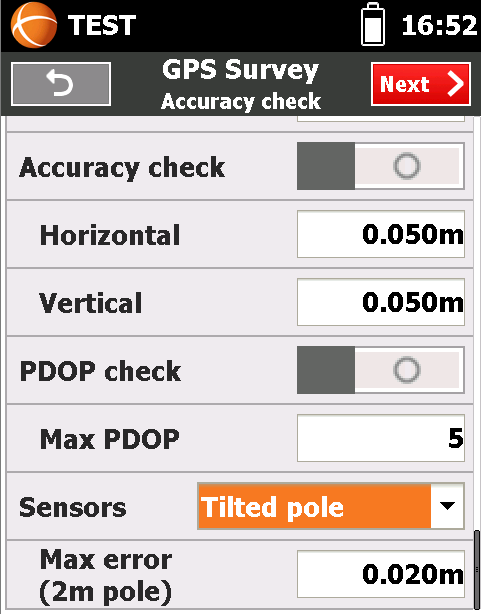 When re-calibrate?
A re-calibration is needed after:
A change of location
A significant drop
A significant temperature change (30° or more)
A long period without calibration
A transport (-> vibration)
A battery is inserted that was never inseted before
A firmware upgrade

 Not calibrating the unit after events as listed above negatively affects the accuracy of the measured points.
Examples and Recommendations
Bad measurement conditions - Following examples showing locations with high magnetic influence, resulting in a point accuracy about 5-10 times worse as typical. Typical situations are measurement close to cars, lamp poles, and power lines. Errors of 30-50 cm appeared during our tests….
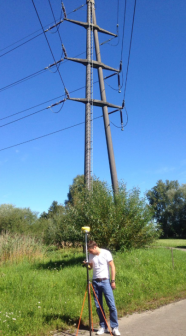 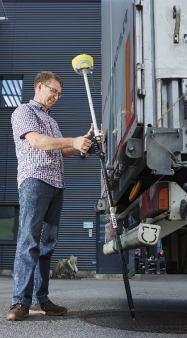 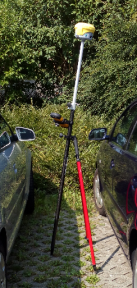  In those cases it is mandatory either to switch off the Single mode atall and measure in conventional way, holding the pole vertical or if not possible, to use the dual mode to eliminate the magnetic influence.
Examples and Recommendations
Medium measurement conditions - Following examples showing locations with some magnetic influence, resulting in point accuracy worse as typical. Typical situations are measurement on car-parking lots, house corners, close to metal fences….
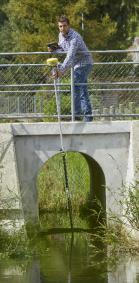 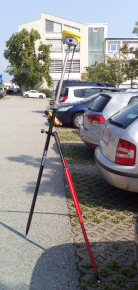 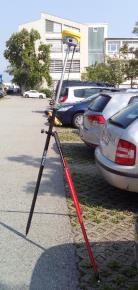 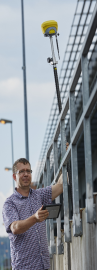  In such conditions, it is strongly recommended to perform a control measurement to see if the achieved accuracy is sufficient.
Examples and Recommendations
Good measurement conditions - Following examples showing locations with low to none magnetic influence, where you can expect the above listed typical point accuracy.
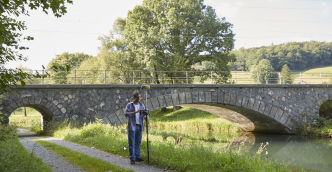 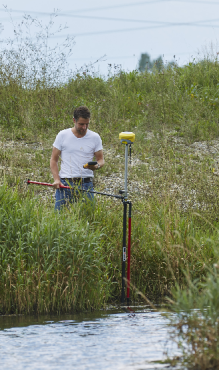 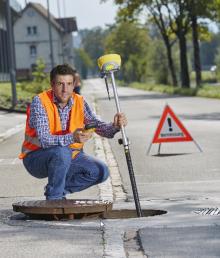 Thanks for your attention
Any question?





For comment/suggestion please send an email to:
support@geomax-positioning.com